Figure 1: Typical images of pure-solid lung cancer with air bronchogram. An air-filled bronchus is surrounded by a lung ...
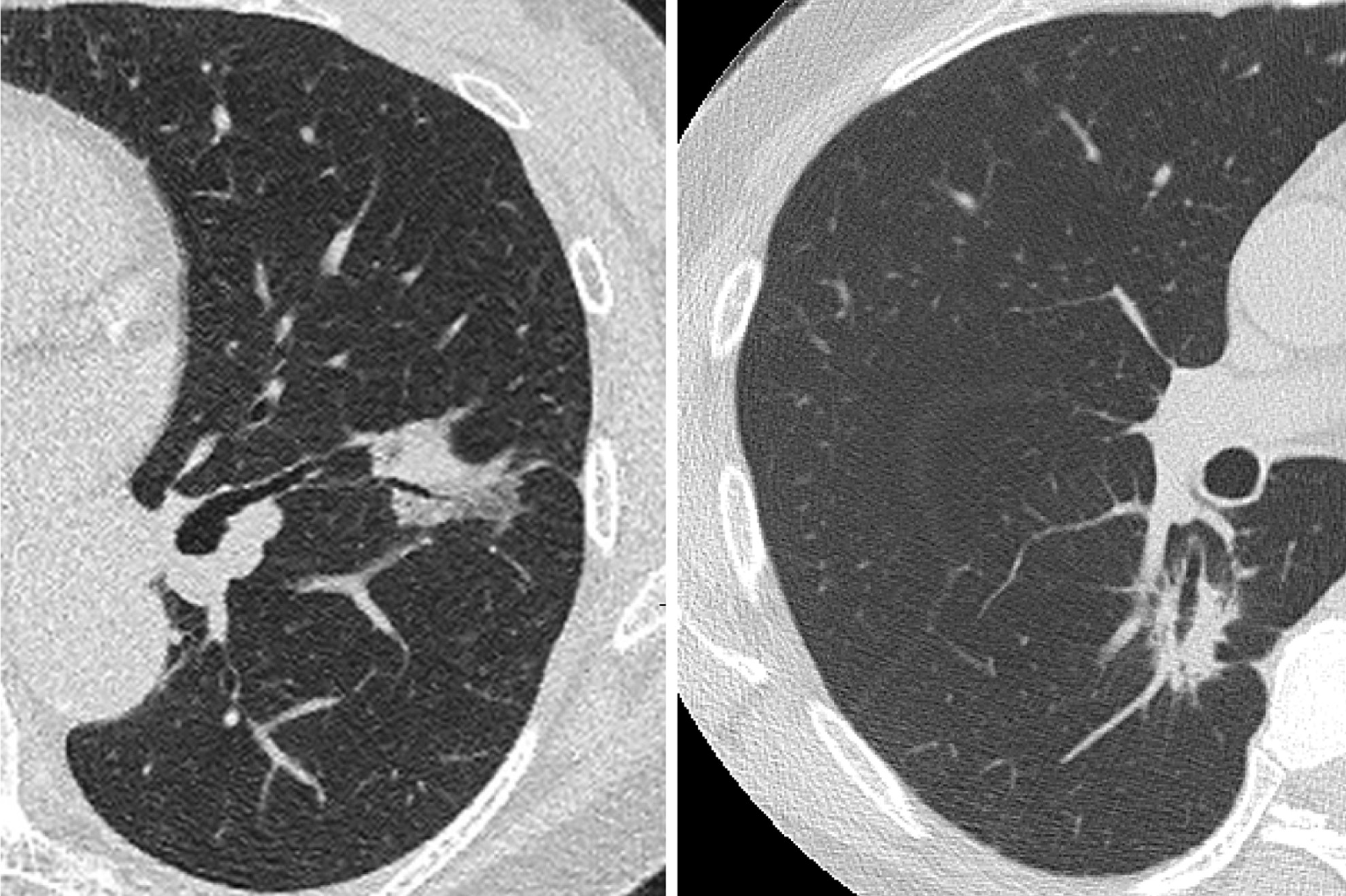 Eur J Cardiothorac Surg, Volume 45, Issue 4, April 2014, Pages 699–702, https://doi.org/10.1093/ejcts/ezt467
The content of this slide may be subject to copyright: please see the slide notes for details.
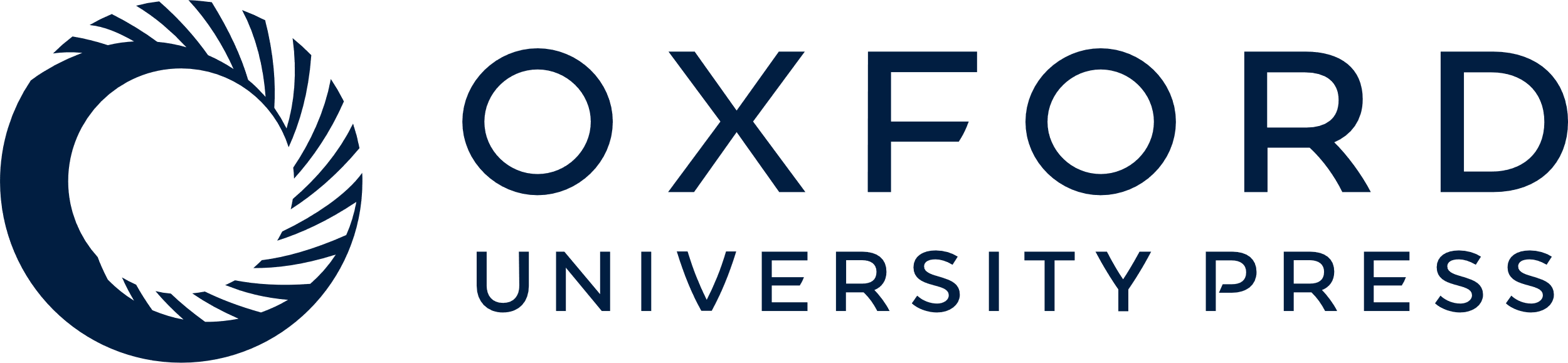 [Speaker Notes: Figure 1: Typical images of pure-solid lung cancer with air bronchogram. An air-filled bronchus is surrounded by a lung tumour that only shows consolidation without ground-grass opacity on thin-section CT scan.


Unless provided in the caption above, the following copyright applies to the content of this slide: © The Author 2013. Published by Oxford University Press on behalf of the European Association for Cardio-Thoracic Surgery. All rights reserved.]